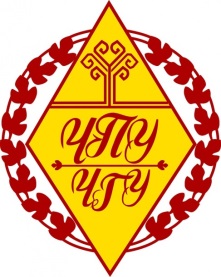 Химико-фармацевтический факультет
кафедра органической и фармацевтической химии

Научная школа – Химия и технология 
элементорганических и цианорганических
 соединений (руководитель – профессор О.Е. Насакин)

                          научные кружки
«Квантовые точки и ионные жидкости»

«Зелёная химия»
научный кружок
«Квантовые точки и ионные жидкости»
	Данное направление научной школы сформировалось в 2012 году на кафедре органической и фармацевтической химии. 
	Основная цель - приобщение старшеклассников и студентов ЧГУ к наиболее актуальным исследованиям, находящимся на вершине современной науки, а именно - получению и исследованиям новых ионных жидкостей, а также модификациям квантовых точек.
научный кружок
«Квантовые точки и ионные жидкости»
	Руководитель – к.х.н, старший преподаватель Карпов С.В., имеет 19 публикаций из списка ВАК, из них 8 - индексируемых системами WoS и SCOPUS, а также 1 патент.
Тематика:
 - поверхностная модификация квантовых точек новыми флоурофорами на основе тетрацианопропенидов; 
- синтез и флуоресцентные свойства новых высокоэффективных производных тиофена; 
- ионные жидкости на основе тетрацианопропенидов
научный кружок
«Квантовые точки и ионные жидкости»
Место и время проведения:
г. Чебоксары, пр. Московский 19, корпус «О»
химико-фармацевтический факультет ЧГУ,  кафедра органической и фармацевтической химии, лаб. О-411, четверг 16-00
Телефон: 45-24-68 (доб. 2301) 
e-mail: chemdec@chuvsu.ru
Сайт: http://www.chuvsu.ru/
~chimfac/chimfac.htm


                          Награды школьников – участников кружка
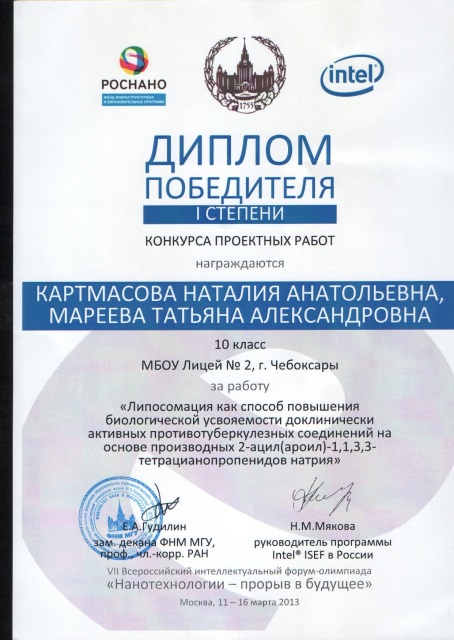 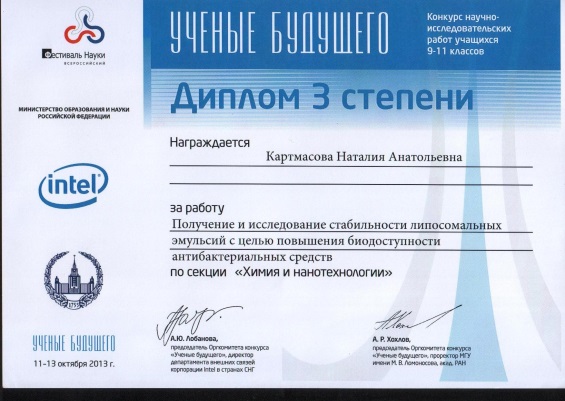 научный кружок
«Зеленая химия»
	Руководитель – доцент Ершов О.В., общее количество публикаций - 87 статей и 4 патента. Научное направление «Домино-реакции полинитрилов как новая эффективная стратегия построения азот- и кислородсодержащих гетероциклов»
.
Тематика работы кружка:
 - принципы «зеленой химии»; 
- домино-реакции в «зеленой химии»; 
- домино-реакции полинитрилов
научный кружок
«Зеленая химия»
Место и время проведения:
г. Чебоксары, пр. Московский 19, корпус «О»
химико-фармацевтический факультет ЧГУ,  кафедра органической и фармацевтической химии, лаб. О-412, четверг 16-00
Телефон: 45-24-68 (доб. 2301) 
e-mail: oleg.ershov@mail.ru
Сайт: http://www.chuvsu.ru/
~chimfac/chimfac.htm

Достижения кружка - победители 
программы «УМНИК» - 
Канарейкина Елена и Яцько Ангелина
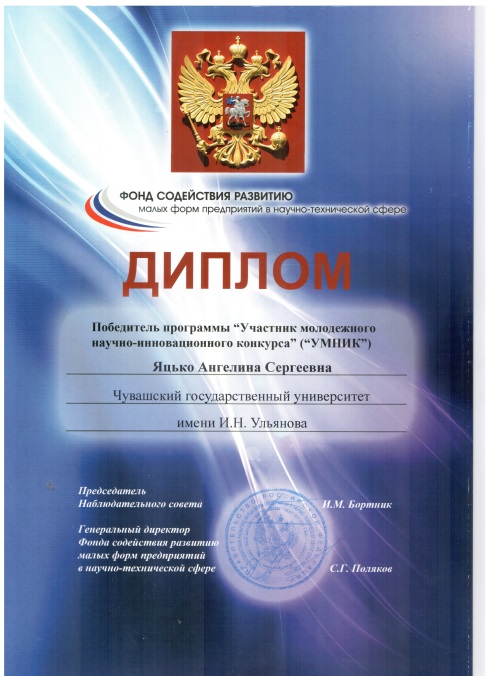 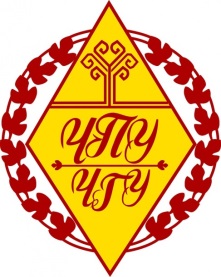 Химико-фармацевтический факультет
кафедра физической химии и 
высокомолекулярных соединений

Научная школа –Синтез и исследование полимеров
 новых поколений на основе реакционноспособных
 мономеров и олигомеров с различными
 функциональными группами
(руководитель – профессор Н.И. Кольцов)

                          научные кружки
«Полимеры будущего»

«Полиуретаны»
научный кружок
«Полимеры будущего»
	 Основные направления научной школы:
- синтез карбоцепных и элементорганических мономеров и олигомеров с различными функциональными группами;
- разработка отверждающих систем для изоцианатсодержащих и эпоксидных олигомеров;
- получение уретановых и эпоксидных полимеров с повышенными свойства;
- разработка перспективных полимерных материалов с новыми свойствами
научный кружок
«Полимеры будущего»
	Руководитель – доцент Кузьмин М.В., имеет 15 статей в ведущих журналах и 8 патентов.
Тематика работы кружка:
- получения полимерных композиций с использованием мономеров различной природы и строения;
- исследование селективной модификации полимерной матрицы полифункциональными мономерами
- разработка перспективных полимерных материалов с новыми свойствами
научный кружок
«Полимеры будущего»
Место и время проведения:
г. Чебоксары, пр. Московский 19, корпус «О»
химико-фармацевтический факультет ЧГУ,  кафедра физической химии и ВМС, лаб. О-109, вторник 16-00
Телефон: 45-24-68 (доб. 2301) 
e-mail: chemdec@chuvsu.ru
Сайт: http://www.chuvsu.ru/
~chimfac/chimfac.htm


                                         Дипломы участников кружка
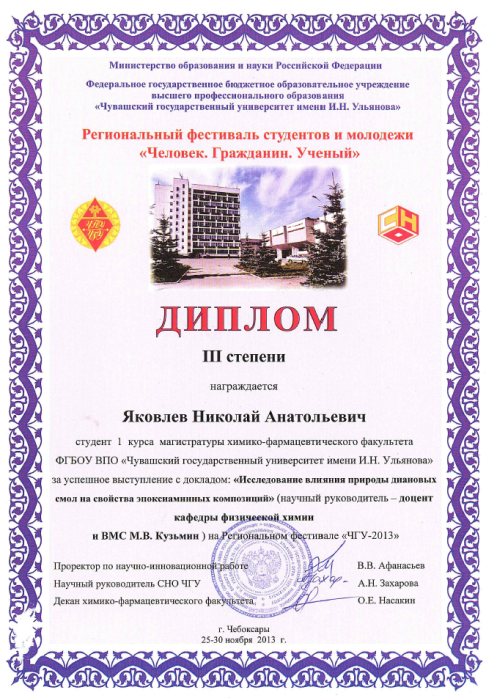 научный кружок
«Полиуретаны»
	 Руководитель – ст. преподаватель Игнатьев  В.А., имеет 10 статей в ведущих журналах и 1 патент.
Тематика работы кружка:
разработка составов новых полимерных материалов (лаков, заливочных составов) с использованием полифункциональных мономеров и промышленных олигомеров;
разработка отверждающих систем для изоцианатсодержащих и эпоксидных олигомеров
научный кружок
«Полиуретаны»
Место и время проведения:
г. Чебоксары, пр. Московский 19, корпус «О»
химико-фармацевтический факультет ЧГУ,  кафедра физической химии и ВМС, лаб. О-302, вторник 16-00
Телефон: 45-24-68 (доб. 2301) 
e-mail: chemdec@chuvsu.ru
Сайт: http://www.chuvsu.ru/
~chimfac/chimfac.htm


                                          Дипломы участников кружка
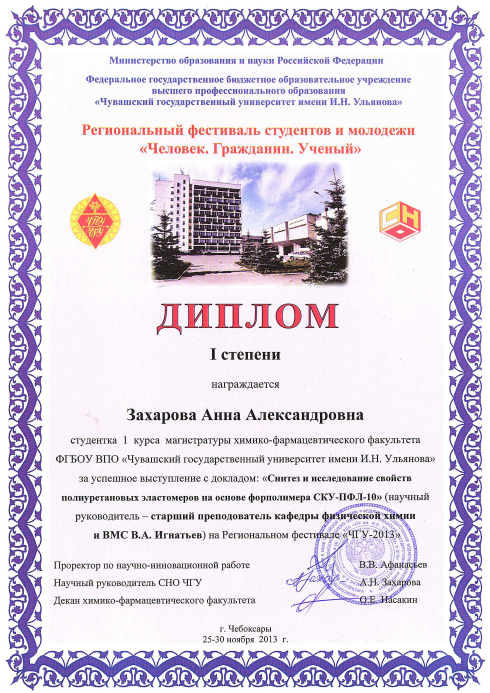 Химико-фармацевтический факультет

                           Олимпиады
 - проводимые на ХФФ:

Всероссийская олимпиада школьников по химии 
     Минобрнауки Российской Федерации
                      региональный этап
январь 2014 года, председатель жюри – 
профессор Лукин П.М.

сайт: http://gov.cap.ru/default.aspx?gov_id=13
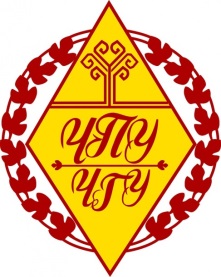 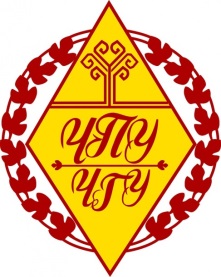 Химико-фармацевтический факультет

                           Олимпиады
 - участие преподавателей ХФФ

Всероссийский конкурс «Google»
I место - Яхонтов Тимофей (лицей №3)
                 Ватковский Геннадий (лицей №2)
III место - Александрина Анастасия (лицей №2)
                   Дмитриева Кристина (лицей №2)
(научный руководитель -  профессор Насакин О.Е.)
Химико-фармацевтический факультет

                           Олимпиады
 - участие преподавателей ХФФ

Всероссийская олимпиада школьников по химии 
     Минобрнауки Российской Федерации
                              г. Казань
II место - Лукин Руслан (лицей №46)     
III место - Доброхотов Юрий (лицей №3) 
Подготовка школьников к олимпиаде 
-  профессор Лукин П.М.
сайт: http://gov.cap.ru/default.aspx?gov_id=13
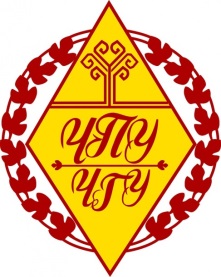 Химико-фармацевтический факультет

Профориентационая, кружковая работа, подготовка к олимпиадам ведется в школах:
лицей №2, лицей № 3, лицей №46 (ст. преподаватель Карпов С.В., проф. Насакин О.Е., проф. Лукин П.М.)
лицей №6 (г. Новочебоксарск , проф. Лукин П.М.)
Аликовская СОШ (проф. Лукин П.М.)
Моргаушская COШ (доц. Еремкин А.В.)
центр «Эткер» (ст. преподаватель Туросова Е.В.)

Координаты: Телефон: 45-24-68 (доб. 2301) 
e-mail: chemdec@chuvsu.ru